স্বাগতম
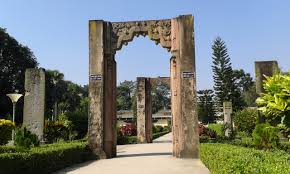 শিক্ষক পরিচিতি
পাঠ পরিচতি
শ্রেণি- ৫ম
বিষয়- বাংলাদেশ ও বিশ্বপরিচয়
অধ্যায়- ৩য়
পাঠ্যাংশ- বাংলাদেশ ...... যাদুঘরে রাখা হয়েছে ।
আবদুল্লাহ- আল- মামুন
সহকারী শিক্ষক
বাংগালগাঁও সরকারি প্রাথমিক বিদ্যালয়
কালীগঞ্জ, গাজীপুর।
শিখনফলঃ
১৫.২.১ বাংলাদেশের কয়েকটি ঐতিহাসিক নিদর্শন সম্পর্কে বলতে পারবে।[ মহাস্থানগড়]
১৫.২.২ এসব ঐতিহ্যের সাথে সংশ্লিষ্ট সময় ও যুগ সম্পর্কে বলতে পারবে।
১৫.২.৪ ঐতিহাসিক নিদর্শনগুলো সংরক্ষনের কারন ব্যাখা করতে পারবে।
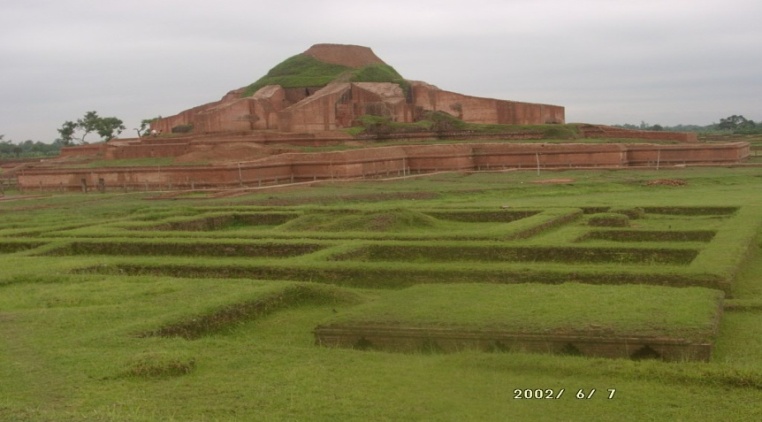 এটা কিসের ছবি?
বাংলাদেশের ঐতিহাসিক স্থান ও নিদর্শণ
পাঠ ঘোষনা
বাংলাদেশের ঐতিহাসিক স্থান ওনিদর্শন
মহাস্থানগড়
উপস্থাপন
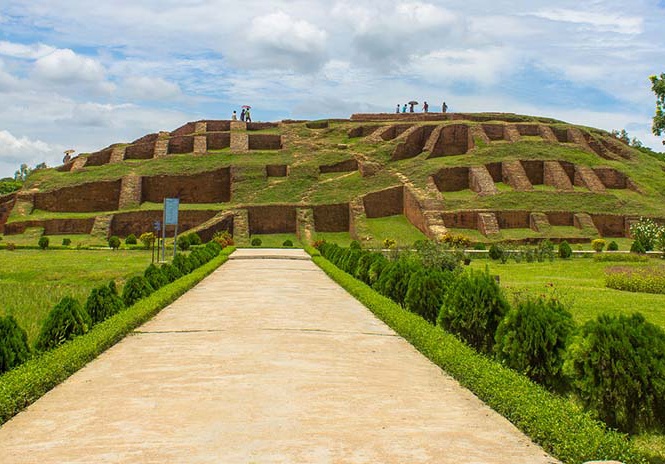 এটা কিসের ছবি?
মহাস্থানগড়।
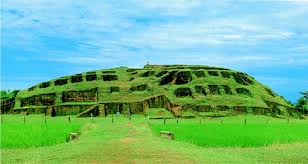 মহাস্থানগড়
ইহা বাংলাদেশের অতীত ঐতিহ্যের নিদর্শন।
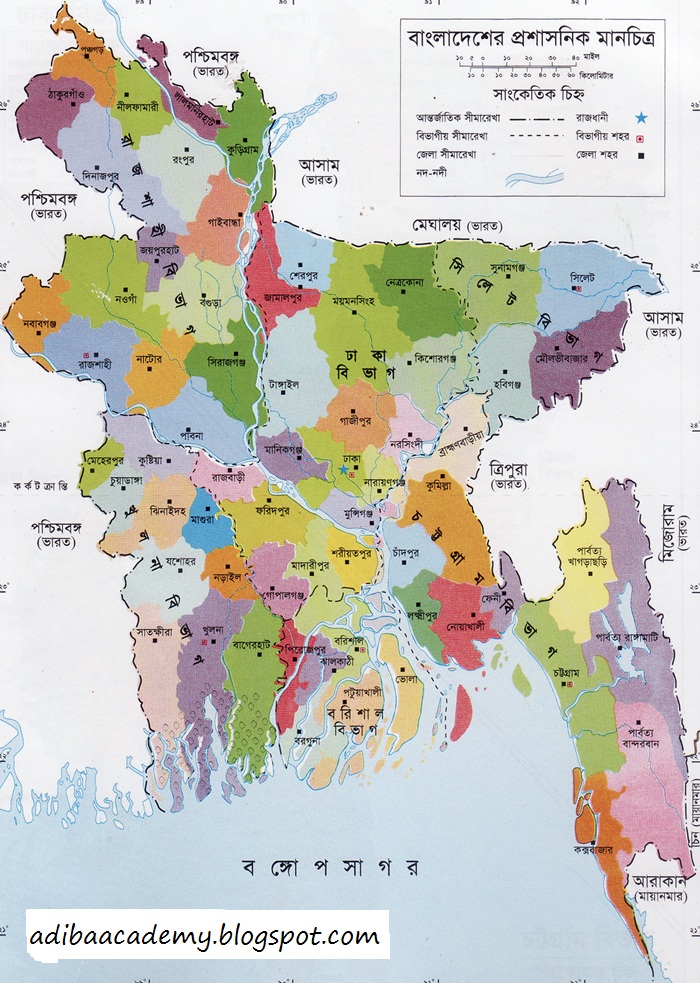 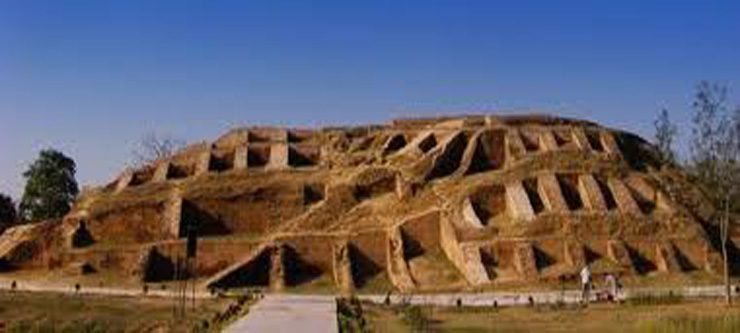 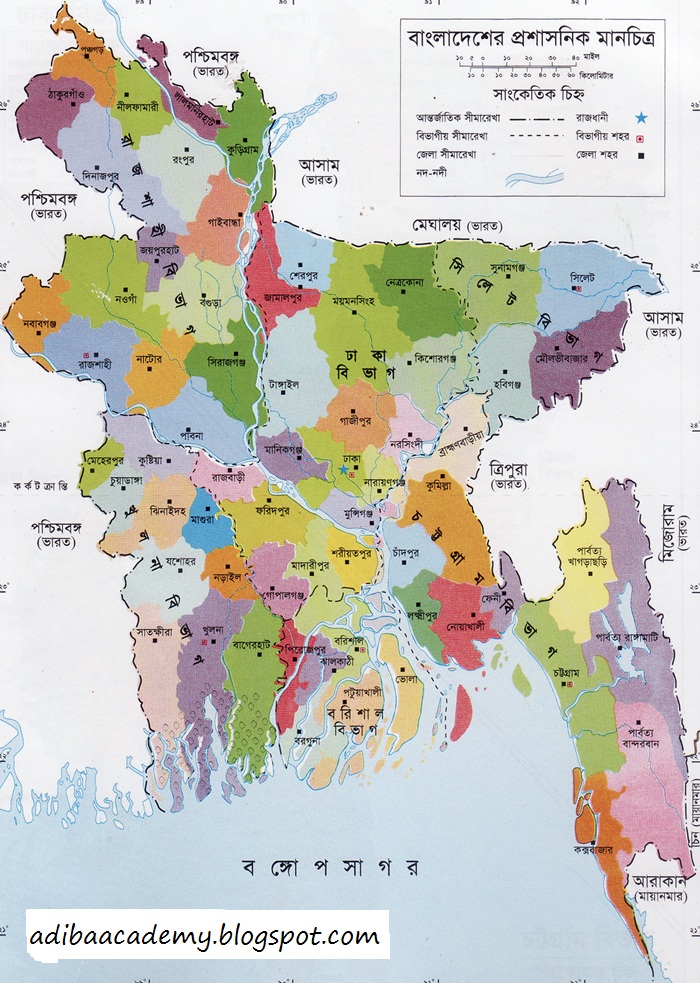 বগুড়া
মহাস্থানগড় বগুড়া জেলায় অবস্থিত।
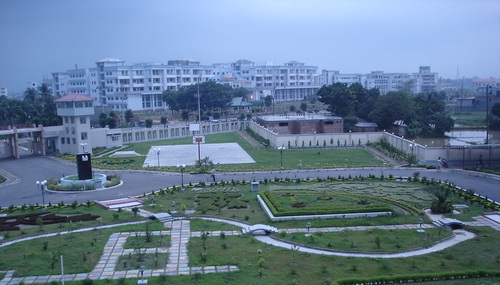 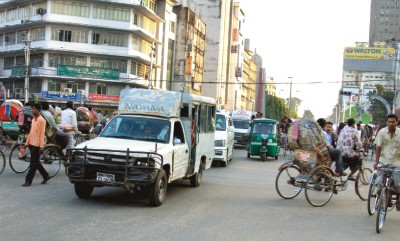 বগুড়া শহর
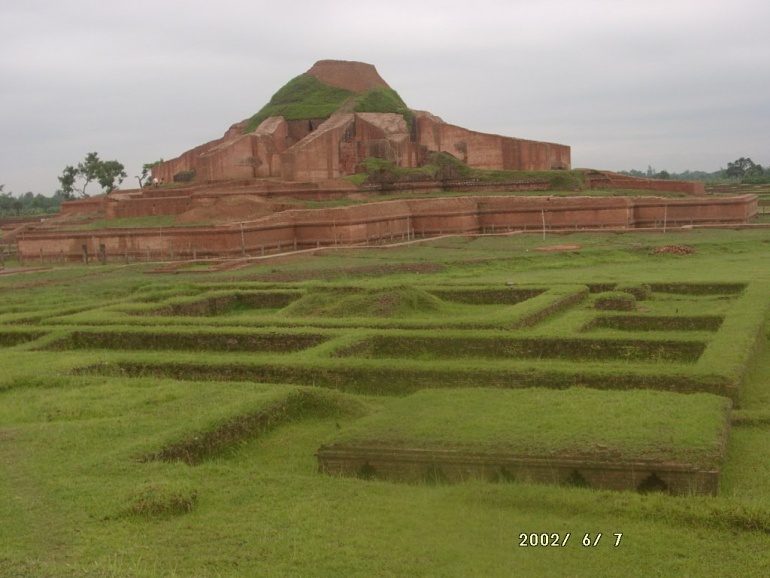 থেকে
১৩ কিঃমিঃ দুরে
মহাস্থানগড়
মহাস্থানগড় বগুড়া শহর থেকে ১৩কিঃমিঃ দুরে অবস্থিত।
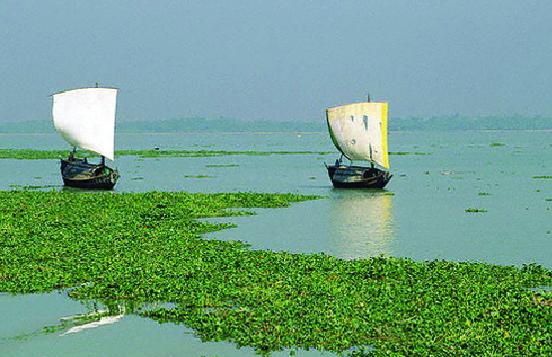 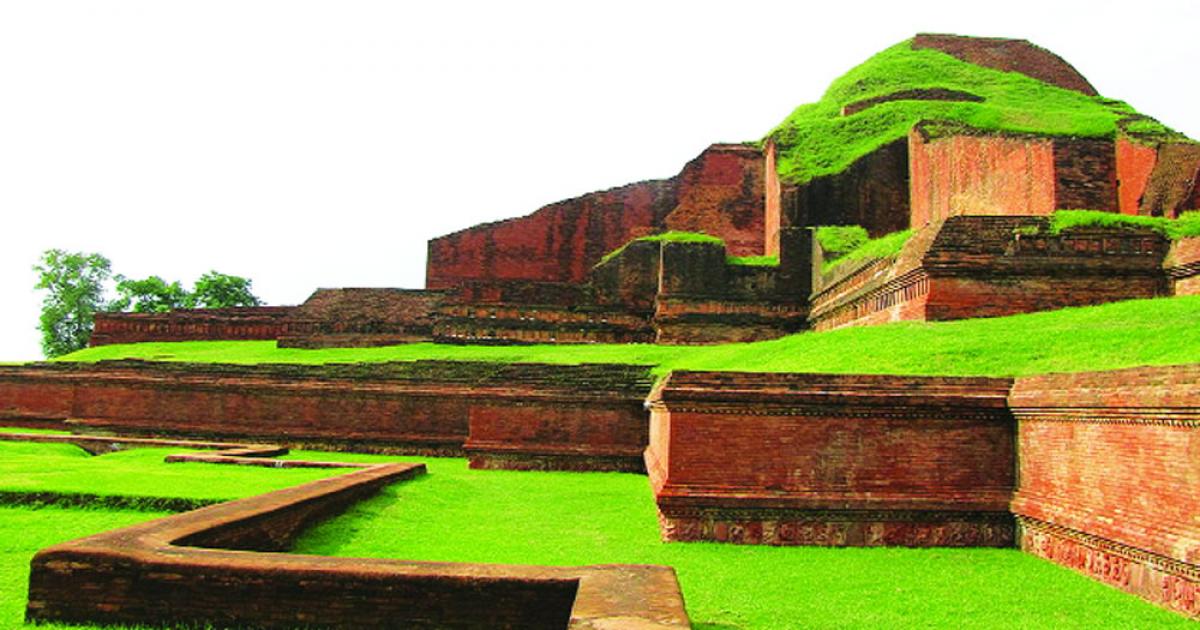 করতোয়া নদী
মহাস্থানগড়
ইহা করতোয়া নদীর পশ্চিম তীরে অবস্থিত।
মহাস্থানগড়
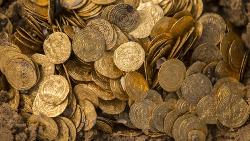 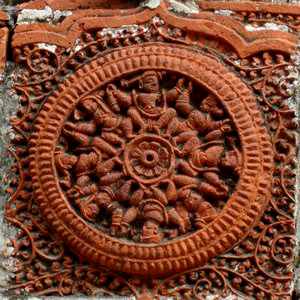 স্বর্ণমূদ্রা
পোড়ামাটির ফলক
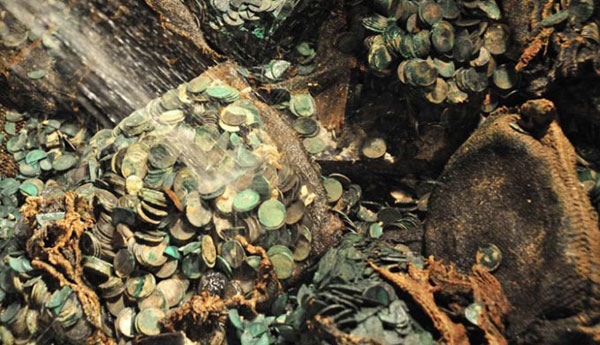 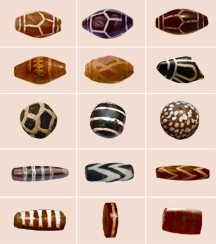 কাচের পুঁতি
রৌপ্য মূদ্রা
মহাস্থানগড়
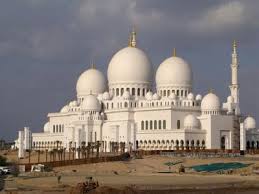 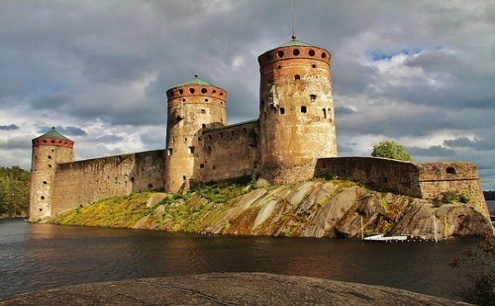 মসজিদ
দূর্গ
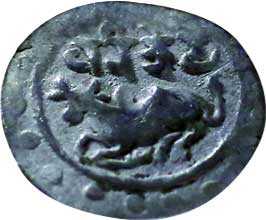 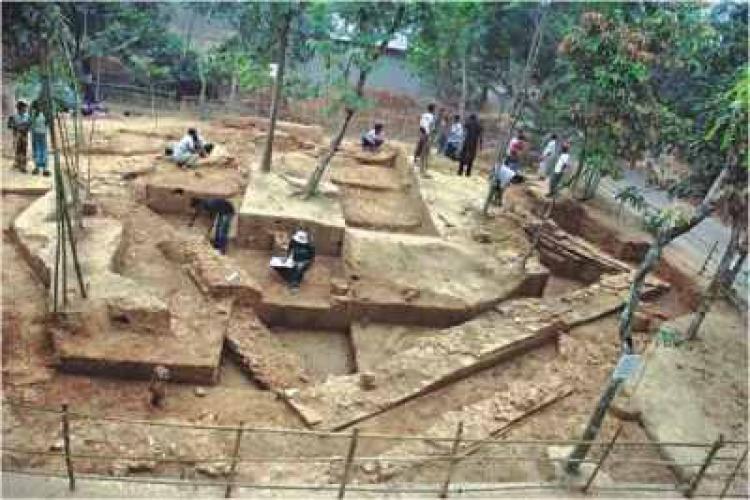 খোদাই পাথর
মাটি খুড়ে নিদর্শন উদ্ধার
মাটি খুঁড়ে  একটি ভাঙা দূর্গ, খোদাই পাথর পাওয়া গেছে ও মহাস্থানগড়ের  দক্ষিণ-পূর্বে একটি মসজিদ রয়েছে।
মহাস্থানগড়
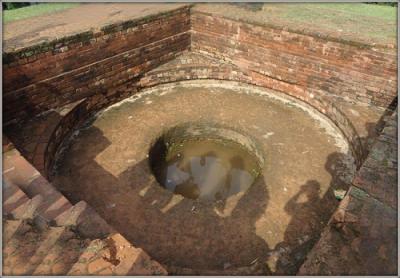 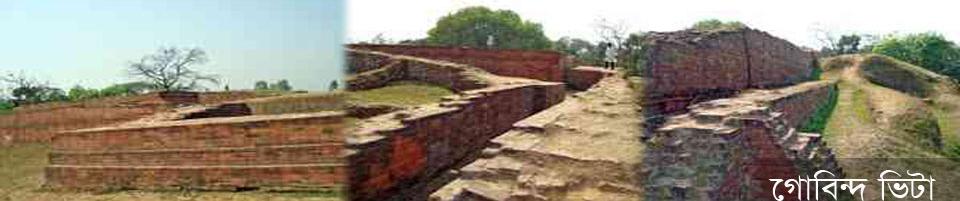 গোকুল মেধ
গোবিন্দ ভিটা
এখানে রয়েছে গোকুল মেধ ও গোবিন্দ ভিটা ।
মহাস্থানগড়
এখানে রয়েছে
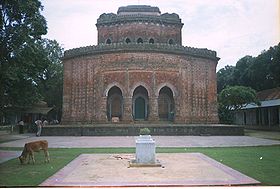 লক্ষিন্দরের মেধ
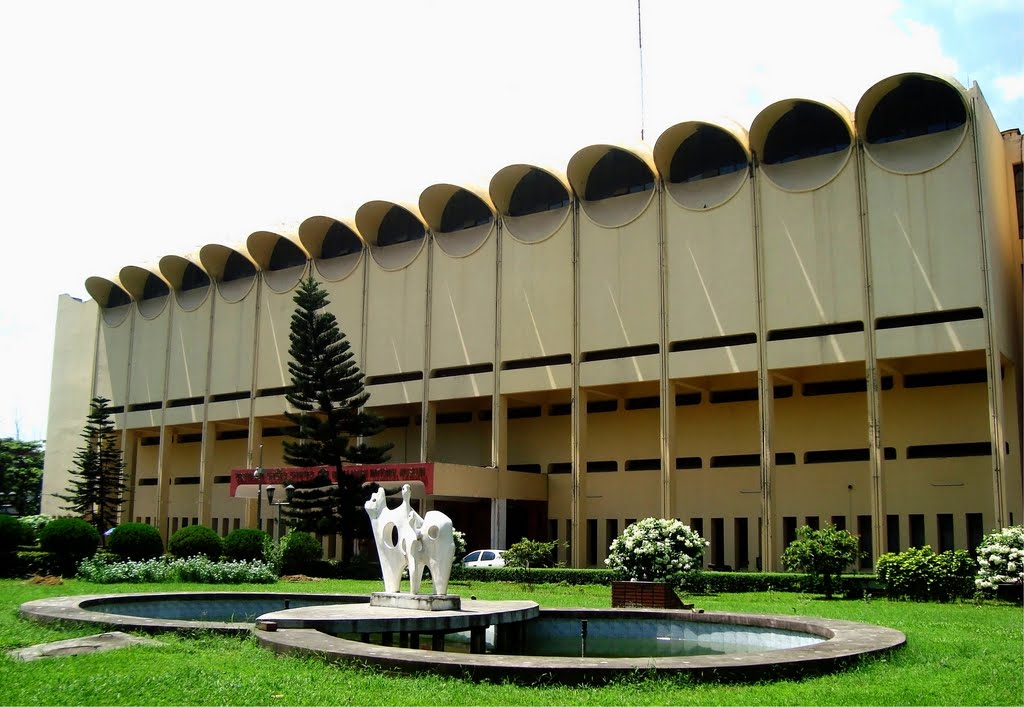 জাতীয় যাদুঘর
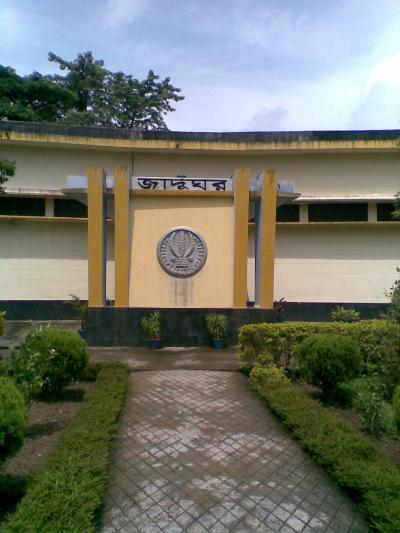 বরেন্দ্র যাদুঘর
মহাস্থানগড়ের অনেক নিদর্শন ঢাকার জাতীয় যাদুঘর ও রাজশাহীর বরেন্দ্র যাদুঘরে রাখা হয়েছে ।
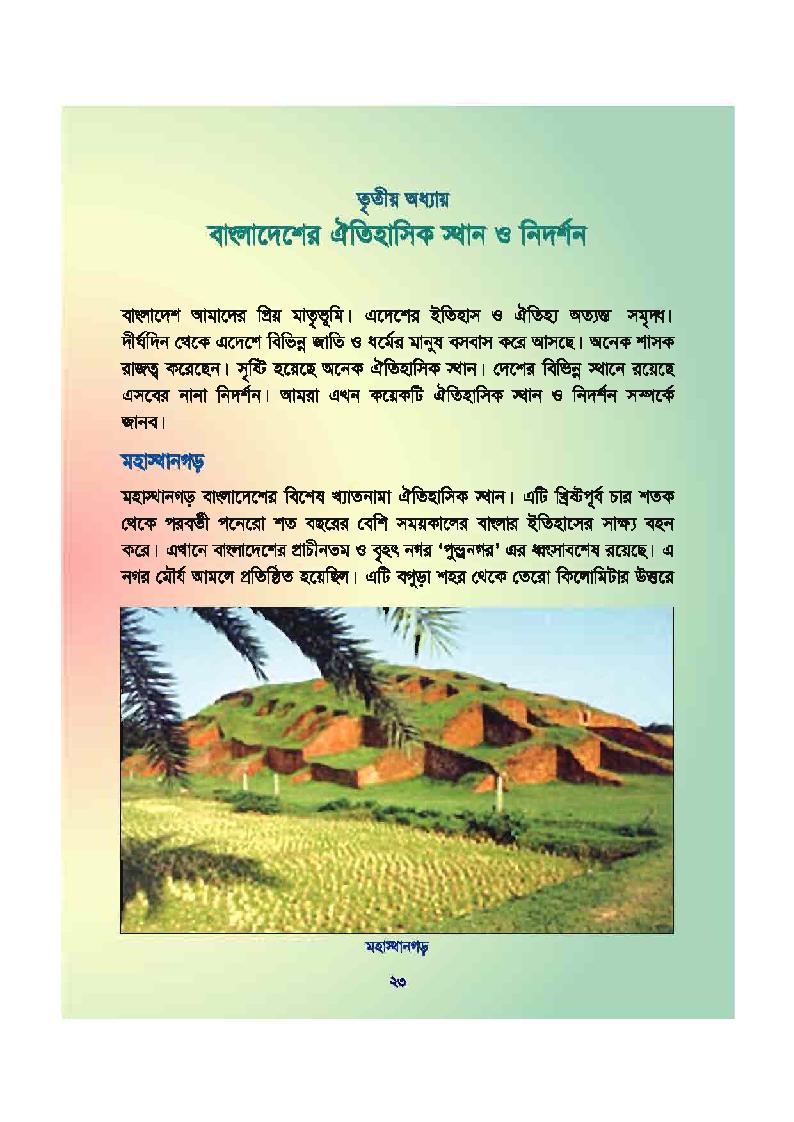 তোমাদের পাঠ্য বইয়ের ২৩পৃষ্ঠা খোল ও পাঠ্যাংশটি  পড় ।
দলীয় কাজ
শিক্ষার্থীদে ৫টি দলে ভাগ করব ও দলে আলোচনা করে নিজ নিজ খাতায় কাজটি করবে।সময় ৮ মিনিট।
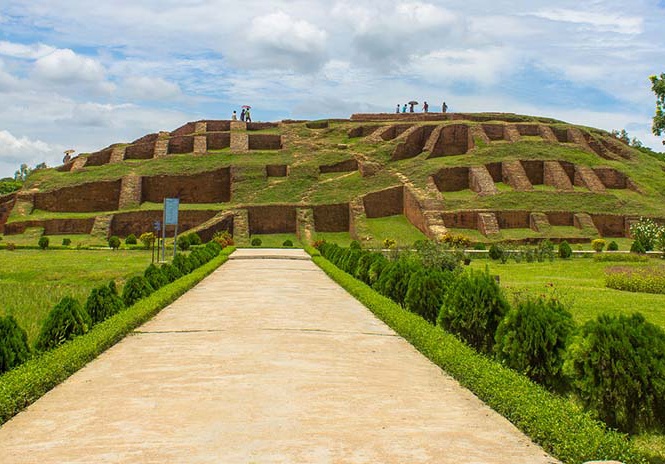 মহাস্থানগড়কে ঐতিহাসিক স্থান বলার ৫টি কারণ লিখ।
মূল্যায়ন
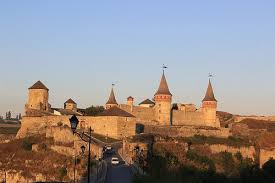 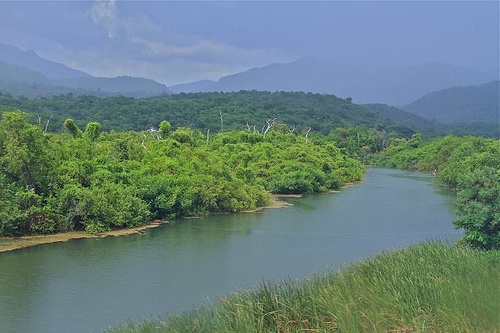 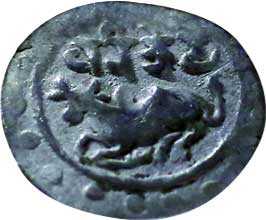 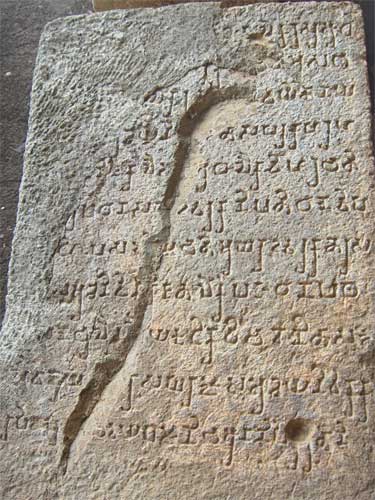 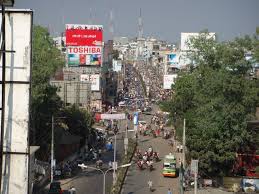 মহাস্থানগড় সম্পর্কে ৫টি বাক্য লিখ।
1।মহাস্থানগড়ে প্রাপ্ত নিদর্শনগুলো ইতিহাসের সাক্ষ্য বহন করে ।এটা কোন সময় বা যুগের সাক্ষ্য বহন করে।
২।প্রাপ্ত নিদর্শনগুলো সংরক্ষণের ৩ টি কারণ লিখ।
বাড়ির কাজঃ
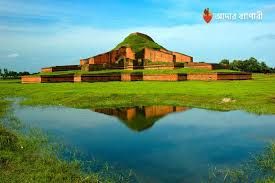 মহাস্থানগড়ের কোন কোন জিনিসগুলো মানুষকে আকৃষ্ট করে।তারএকটি তালিকা তৈরি করে আনবে।
ধন্যবাদ সবাইকে
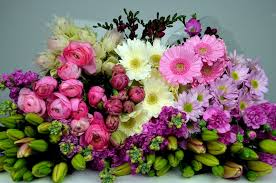